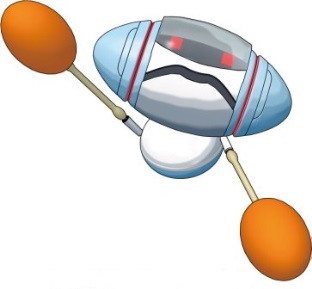 艾琳学日语
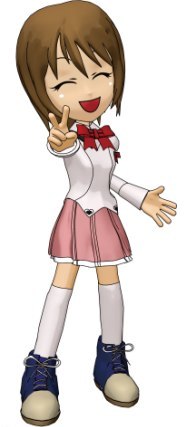 第二外国語授業での使用例
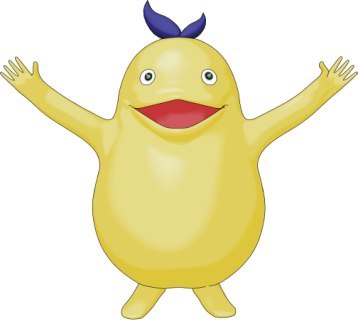 視聴覚
教材
異文化理解
全編中国語
字幕付き
練習問題や
活動も充実
自然な日本語
若者文化
「語学学習」「異文化・多文化の理解」   
「日本語でできる！」という勇気と自信を持たせる
実際に使われている本物に近いことばを重視
異文化・多文化について視野を広げられるような内容
艾琳学日语第二外国語授業での使用例
『艾琳学日语』が考える日本語教育
①課題遂行　Can-do目標
　　活動例　
　　評価　Can-do check!

②異文化理解能力
　　活動例

文　字（平仮名・片仮名)について
『艾琳学日语』が考える日本語教育
①　課題遂行
・「日本語で何ができるか」を記述 　
   各課Can-do目標
　　能对老师在课堂上的简短指令做出正确回应。(第2課)
   　能够询问和回答商店，家里物品的地点。(第4課)
  　 能简单说明周围人的样子和动作。（第9課)
・入門レベルでも課題は達成可能
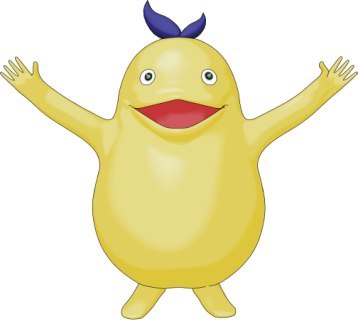 生徒が「できた！」という達成感を感じられます。
Can-do目標達成に必要な表現です。
①課題遂行
第4課
Can-do目標：
能够询问和回答商店，
家里物品的地点。
在这里。
请问，铅笔在那里？
没有啊···。
噢，对了！
189日元。
谢谢！
铅笔···。铅笔在那个入口处过来的第二个货架上。
请问，有铅笔吗？
请问，笔记本在什么地方？
对不起！
哎。
啊，笔记本在铅笔的下面。
①課題遂行
Can-do目標：
能够询问和回答商店，家里物品的地点。
第4課
表現練習
鉛筆はどこですか？
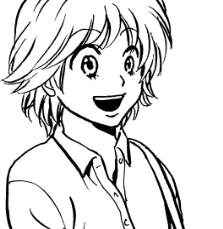 询问地点
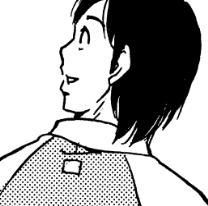 こちらですね。
Can-do目標達成に必要な表現を
練習します。
❶　ノートはどこですか。
　❷　鉛筆の下です。
○询问地点。
第❶项中，在＜物品名＞后面加上“はどこですか”。
例１  ボールペンはどこですか。
例２  ノートはどこですか。
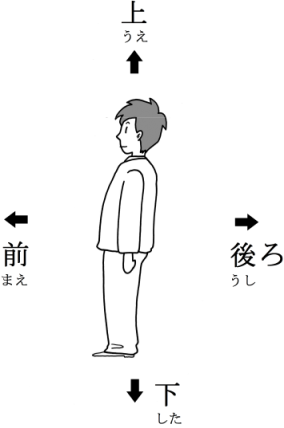 ○回答地点。
第❷项中，在＜物品名或人名＞后面加上“の＋＜方位词＞”。
例1レジの前です。
例2 田中さんの後ろです。
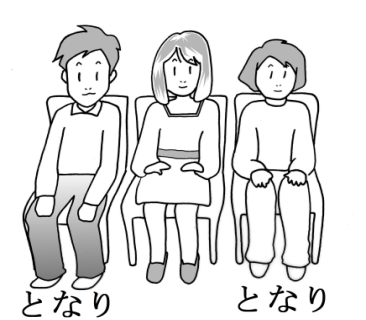 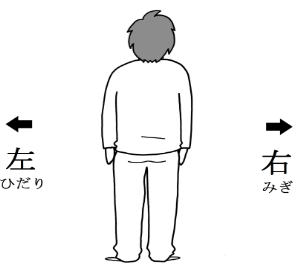 ①課題遂行
第4課
Can-do目標：
能够询问和回答商店，家里物品的地点。
Can-do词语
これだけでCan-do目標達成できます。
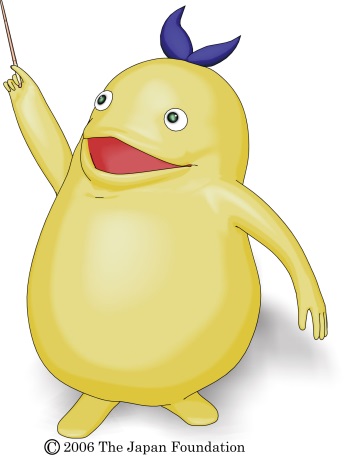 えんぴつは、どこですか。
（　　　　　　　　　）は、どこですか。
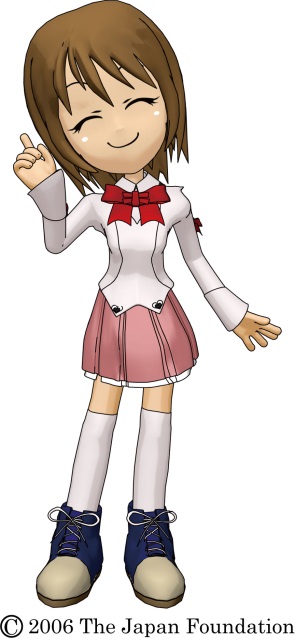 私にもできそう。
Can-do词语
①課題遂行
Can-do词语は
巻末の“附录”
（p.253)に
あります。
Can-do目標：
能正确运用与朋友初次见面的基本问候语。
第1課
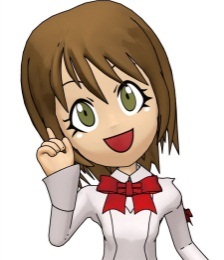 はじめまして。エリンです。イギリスから来ました。
はじめまして。（　　　　）です 。（　　　　）から来ました。
第3課
Can-do目標：
能够询问和回答有关学校，家里物品的名称。
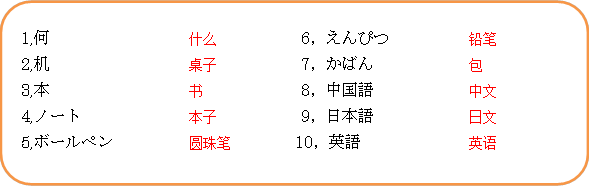 これ／それ／あれは何ですか。
（　　　　　　　　　）は何ですか。
Can-do目標達成に必要な表現を
楽しく練習します。
①課題遂行　 活動　例１：
第４課
Can-do目標：能够询问和回答商店，家里物品的地点。
活動1 起立。老师说「前」就向前跳，说「後ろ」就向后跳。
活動2和朋友一起玩的游戏。围成一个圈。然后，再仿照下面自我介绍。




活動3　做一做「～はどこですか」的游戏吧。
1. 两人组成一组。
2. 一个人先在下面的表格中画出物品。（不要让对方看见）
　　铅笔、橡皮、自动铅笔、书、笔记本、杂志、包、手表、手机
3. 另一个人仿照例句提问题，完成自己的表。（不要看对方的表）
（例）A：すみません、　　　　　　はどこですか？
　　　　B：　　　　　　の　　　　　　です。
　　　　A：ありがとうございます。
エリン
です。
エリンの
隣の咲です。
エリンちゃんの
隣の咲の隣の
健太です。
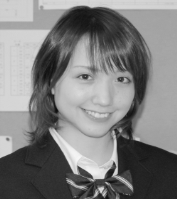 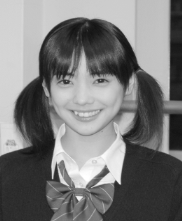 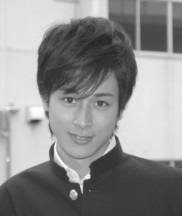 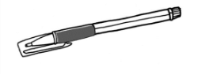 ①課題遂行　 活動　例２：
第2課
Can-do目標：能对老师在课堂上的简短指令做出正确回应。
表現練習　見てください、聞いてください、読んでください・・・
   練習①选择与图片中动作相符的说话

　
　活動①老师使用“～てください”发出指令，大家随指令做出相应
　　　　的手势或动作。
　活動②与身边同学组成两人小组，一个人用“～てください”发
　　　　出指令，另一个人随指令做出相应的手势或动作。
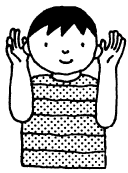 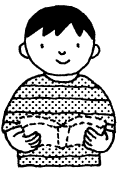 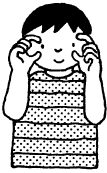 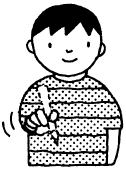 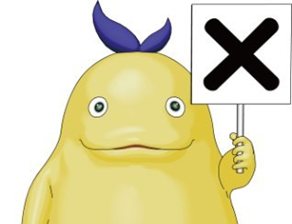 注意！ここでは
「て形」の作り方は
教えません。
①課題遂行　 活動　例３：応用編
第７課
Can-do目標：能针对朋友的兴趣爱好进行询问和回答。
表現練習　　～が好きです
活動１　曜日
活動２　日付
活動３　    仿照例子谈论家人或朋友
注意！ここでは
「あげる／もらう」の
練習はしません。
弟の誕生日は、6月7日です。

弟は、　野球　が好きです。

誕生日のプレゼントに、　野球の本　をあげます。
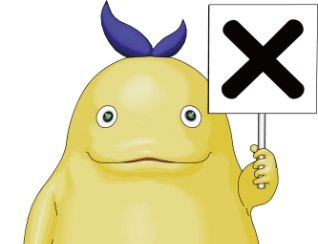 ①課題遂行　 活動　例４：応用編
第１５課
Can-do目標：能用简单的话语描述狀态或感想。
表現練習　　～けど、～。
活動３（１)谈论感想。
　①エリンは…
　②○○さんは…
　③私の母は…
　④日本語／数学／英語は…
　⑤私の町は…
　⑥昨日食べた夕食は…
①課題遂行　 活動　例５：応用編
第１５課
Can-do目標：能用简单的话语描述狀态或感想。
活動３（２)
仿照例子，两人一组，先听听对方的感想，再说说自己的意见。
例：　A：日本語は簡単です。
       -B：そうですね。日本語は簡単ですね。[赞成]
　　　 -B：そうですか。日本語は難しいですよ。[反对]
　　　①エリンは…　　　②○○さんは…
　　　　 ③私の母は…　　 ④日本語／数学／英語は…
　　　　 ⑤私の町は…     ⑥昨日食べた夕食は…
         ⑦（　　　　）は…
①課題遂行　 評　価
第4課
Can-do check!
◇组对练习。A询问一下物品所在位置，B回答。
（1）书   （2）铅笔   （3）包   （4）其他物品
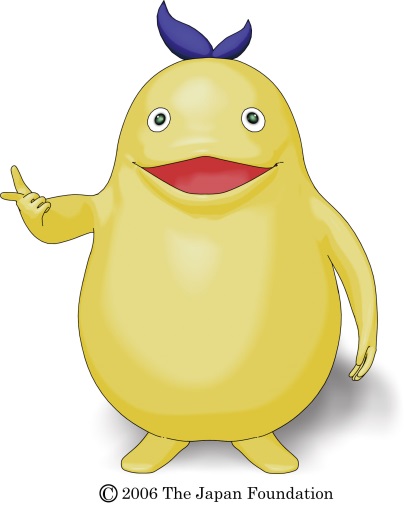 「日本語でできる！」と
いう自信を持たせましょう。
②異文化理解能力の育成
『艾琳学日语』が考える異文化理解
   ・「違い」だけでなく、共通点も見つける。
　・　文化の背景を考える。
　・　自分で見つける。
異文化
の尊重
自文化
の発見
開放的態度
好奇心
よく見る　→　気づく、発見する　→　考える
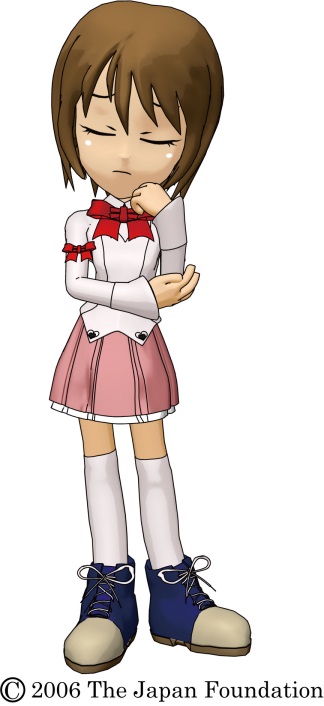 あっ！！
私と同じ！
全然違う！
どうしてだろう？
②異文化理解能力の育成文化　活動例１：
第３課
文化１．看DVD的“基本スキット”“応用スキット”，
　　　   　比较艾琳家的晚饭和  藤冈咲的晚饭。（可以使用汉语）
基本スキット　
エリンの家の夕食
応用スキット　
咲の家の夕食
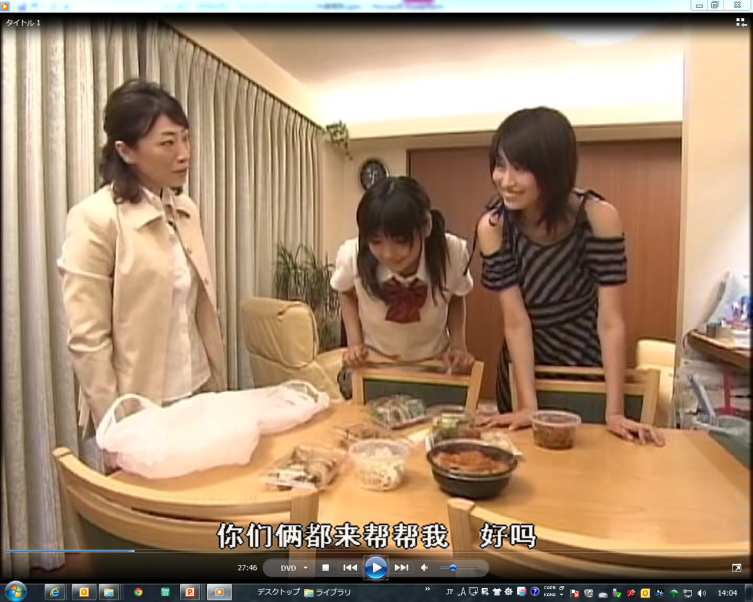 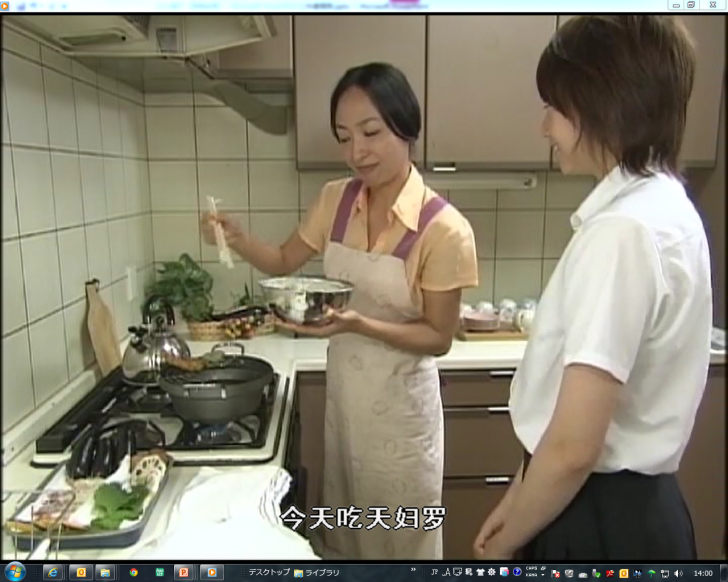 ほかにも質問を
考えてみましょう。
②異文化理解能力の育成文化　活動例２：
第１６課
文化　
１．日本高中生有部分人做兼职。你认为他们兼职的原因是
　　什么？（可以使用汉语）
２．你做兼职吗？如果可以做兼职，你想尝试哪些工作？为
　　什么？（可以使用汉语）
３．看DVD里“高中生的兼职”，其中的高中生都做哪些兼
　　职？他们做兼职的原因是什么？
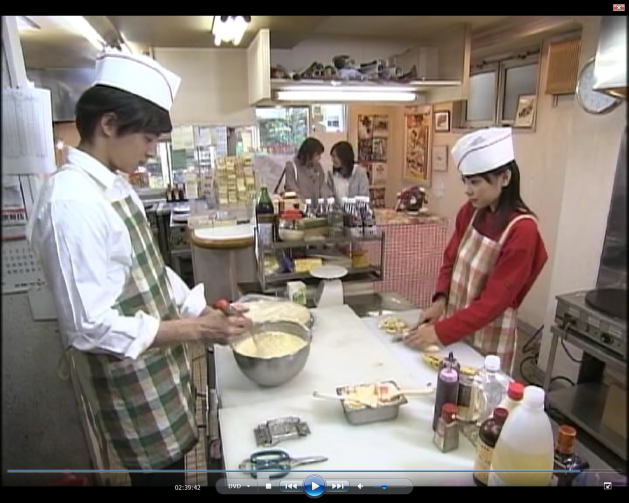 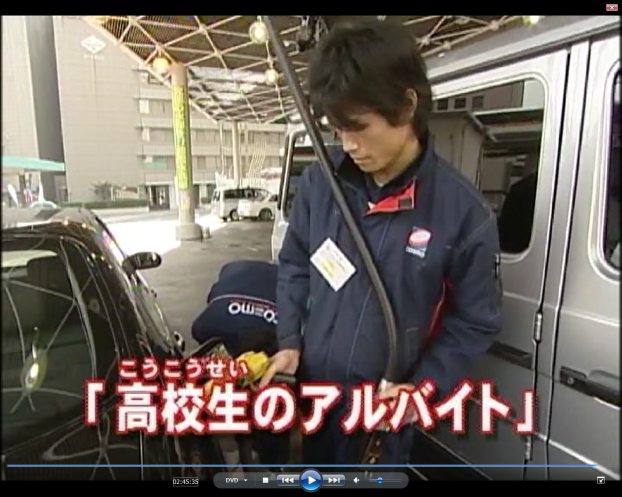 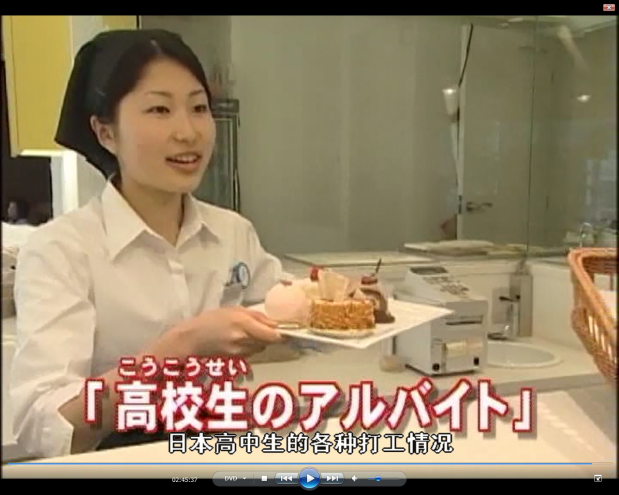 ②異文化理解能力の育成　 実際にDVDを見た生徒の感想
补学校进的很简单。
语法很复杂，很有意思。
便利店还有传真机没想到。
上学晚，放学早。社团活动很多。很想去日本看一看体验一下日本学校生活。
生活比较轻松，压力不如中国学生大。比较注重礼仪礼貌，长幼用语，敬语分的很清楚。许多生活习惯都不一样。
自文化
の発見
日本街道人好少！
而且学校对发型等要求轻松！
異文化
の尊重
好奇心
日本的同学的午饭基本都是便当，我认为凉的饭不是十分好吃，但日本同学都习惯了。我看到日本同学座在地上吃饭，好像是走廊，我最初的想法是难道他们不冷吗……
我认为，日本与中国的各各方面还是很像的。
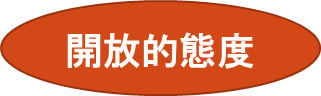 文　字(平仮名・片仮名)
例：
・最初の2～3回の授業で文字（ひらがな・カタカナ）導入
　その後、授業開始（第1課～）
・学期末までにひらがな・カタカナを覚える

　「ひらがな・カタカナ五十音PPT」　※教材免费下载
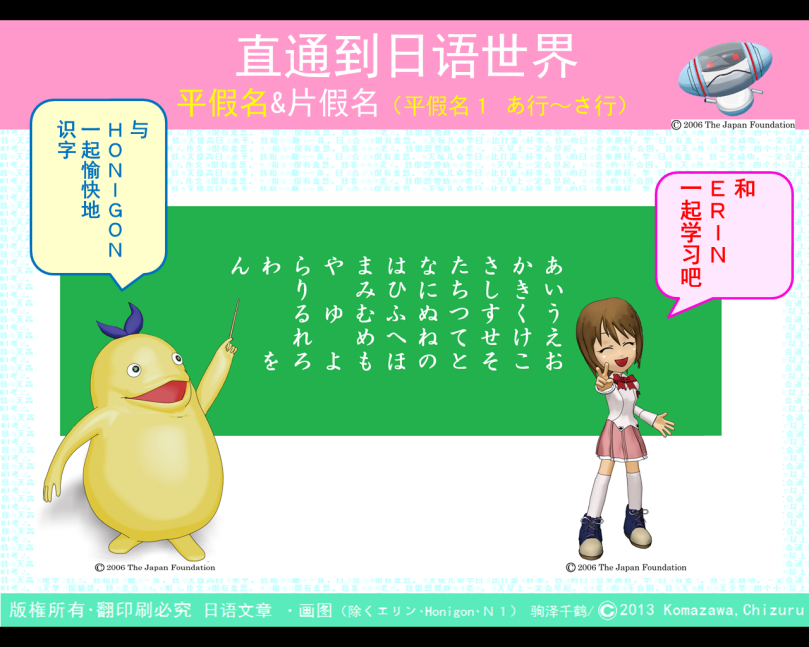 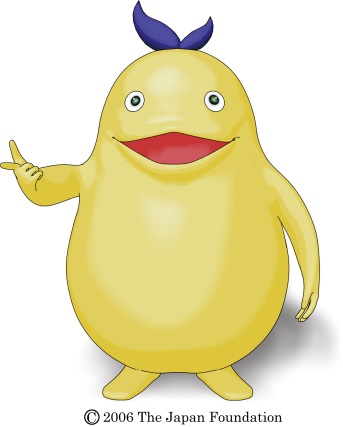 ダウンロードして
使ってください。
いかがでしたか。
ほかにもいろいろな使い方があります。
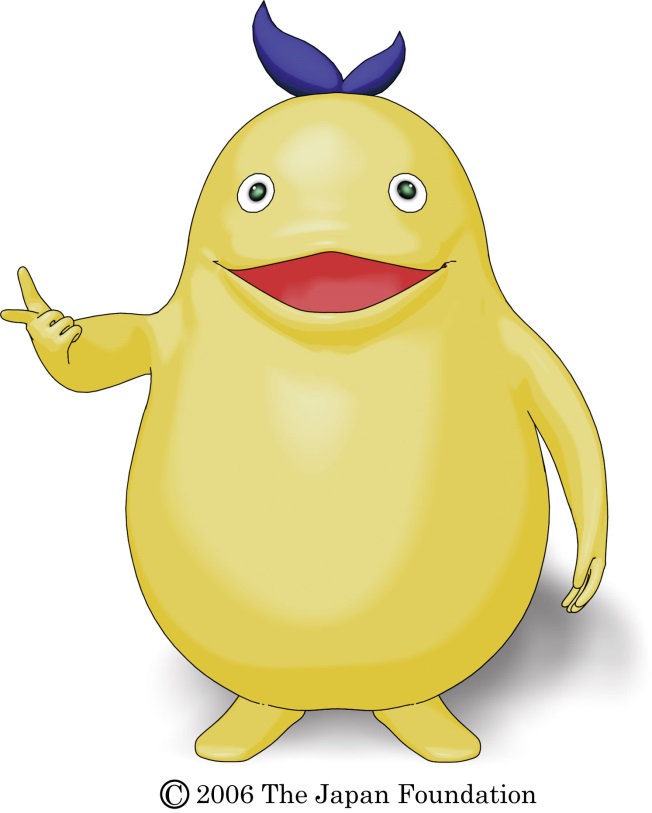 あなたのクラスに合わせて工夫して使ってみてください。